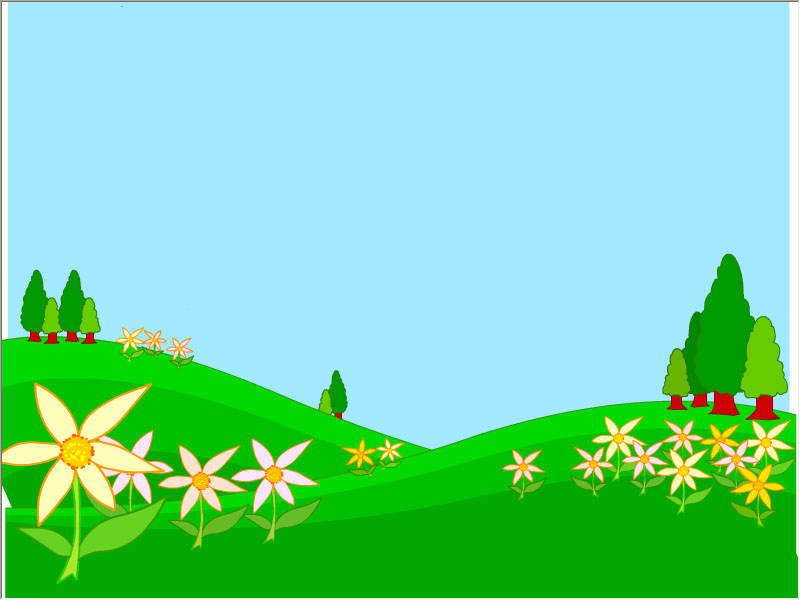 ỦY BAN NHÂN DÂN QUẬN LONG BIÊNTRƯỜNG MẦM NON BAN MAI XANH
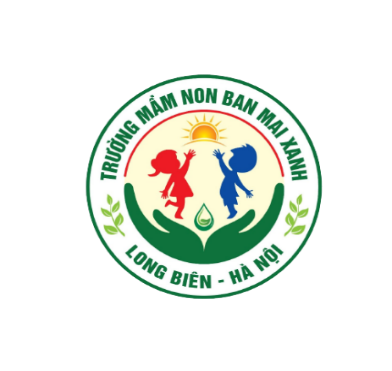 HOẠT ĐỘNG PHÁT TRIỂN NGÔN NGỮ
         Đề tài: NBTN“ Quần áo mùa hè”
Lớp: Nhà trẻ D3
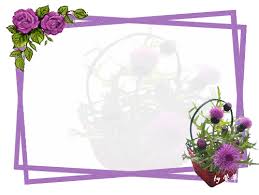 Cô và trẻ chơi:
Nu na nu nống
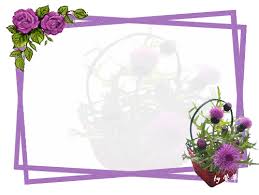 Hoạt động 2:
NBTN: Áo, quần
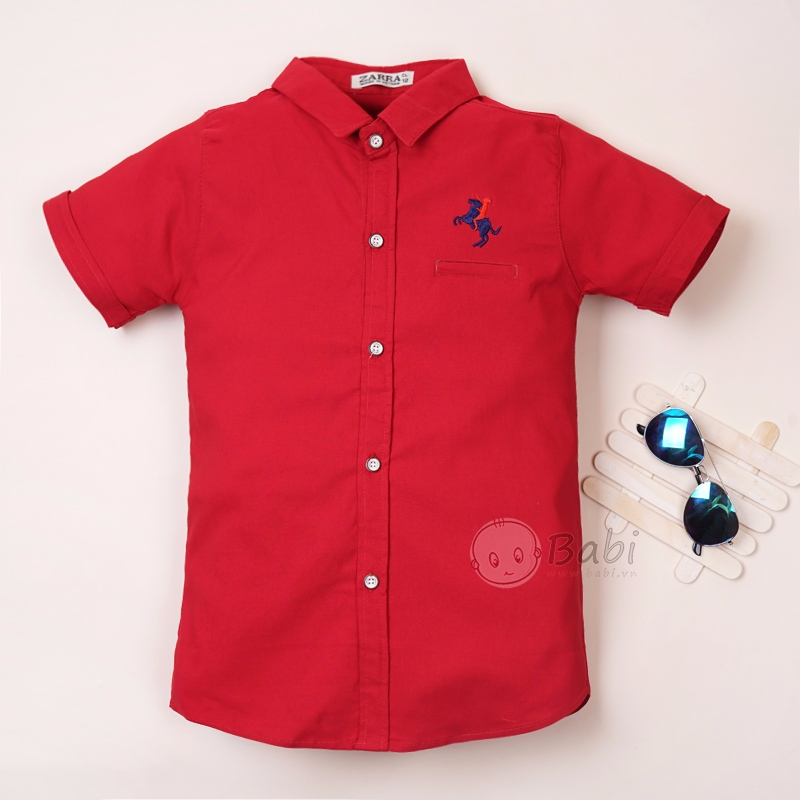 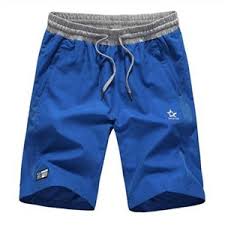 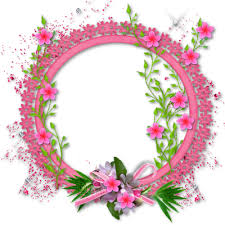 Hoạt động 3: 
Mở rộng
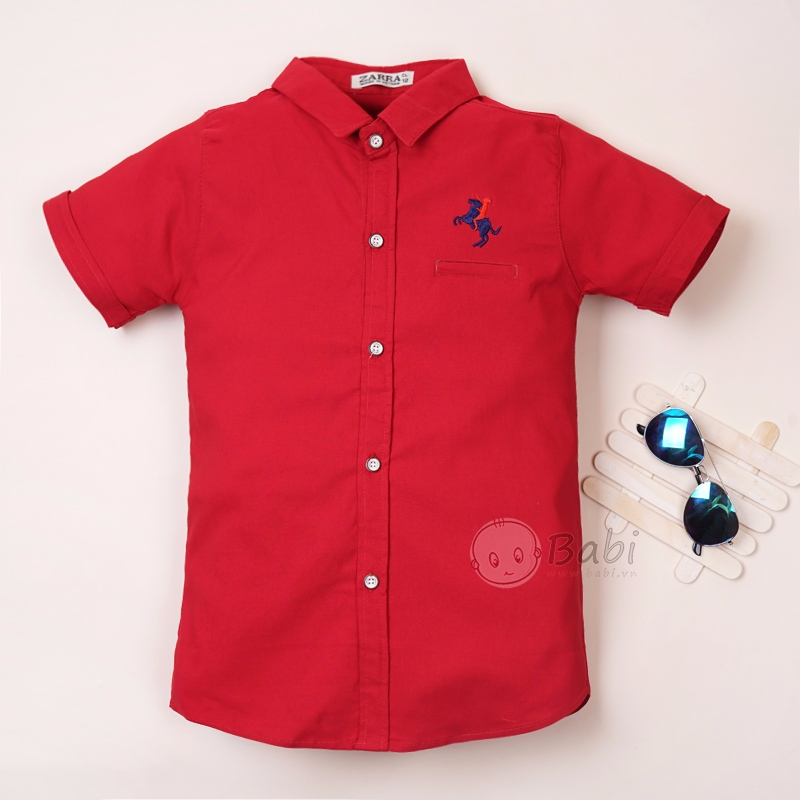 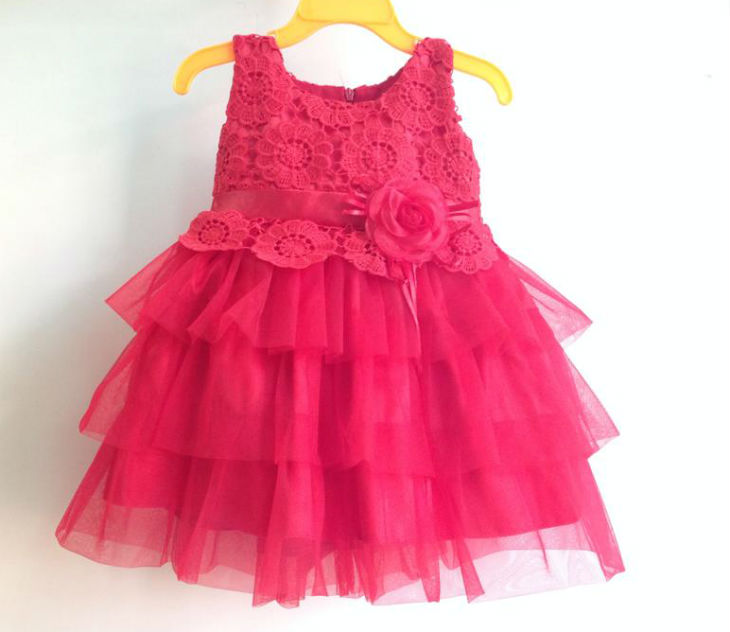 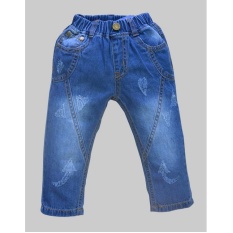 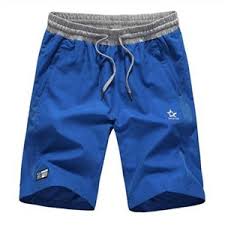 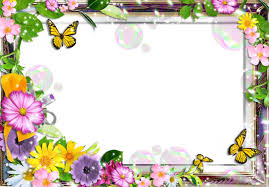 Hoạt động 4:
Củng cố
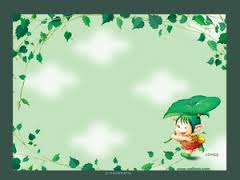 Trò chơi 1:
Cái gì biến mất
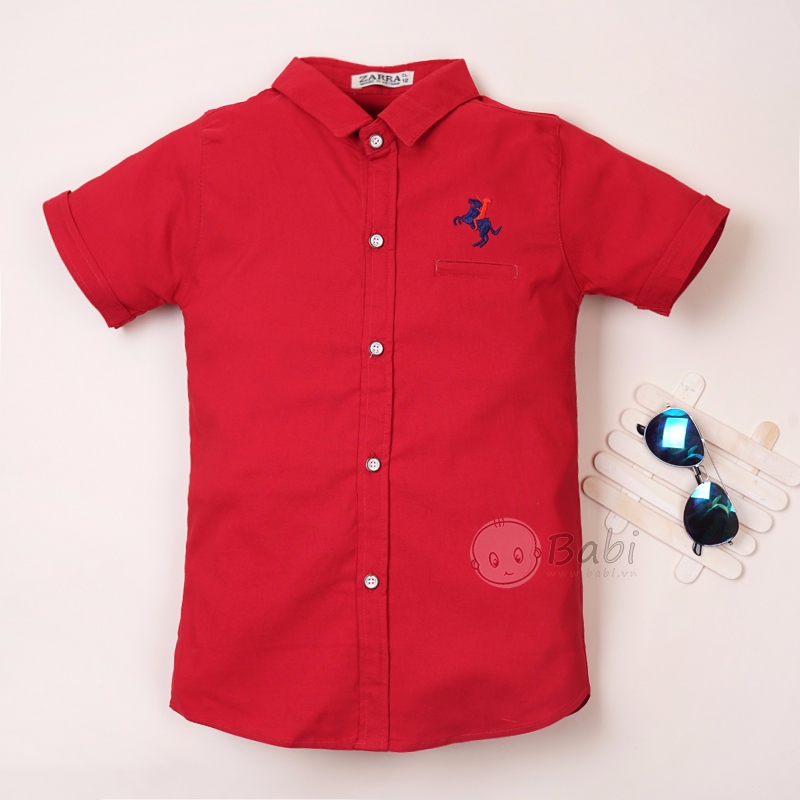 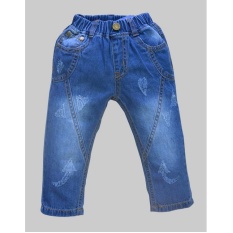 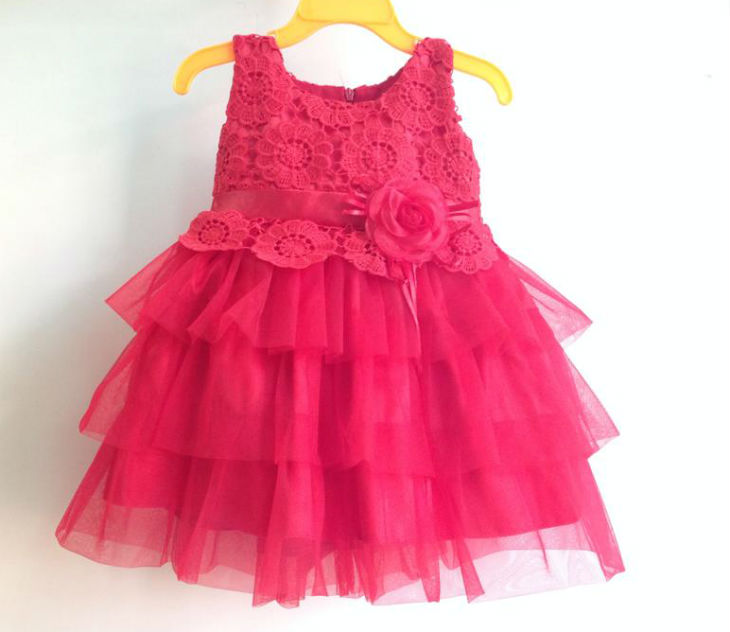 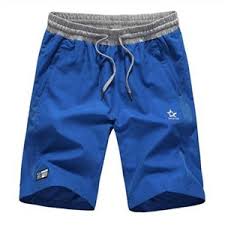 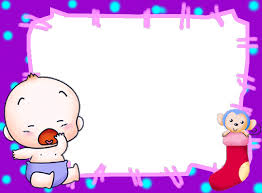 Trò chơi 2:
Ai nhanh hơn
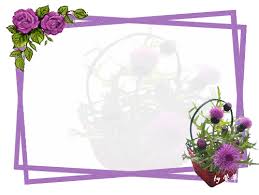 Chào tạm biệt các con !